Bài 17
THUYẾT TIẾN HÓA TỔNG HỢP HIỆN ĐẠI
SINH HỌC 12
(Chân trời sáng tạo)
I. TIẾN HÓA NHỎ
Thế nào là 
tiến hóa nhỏ?
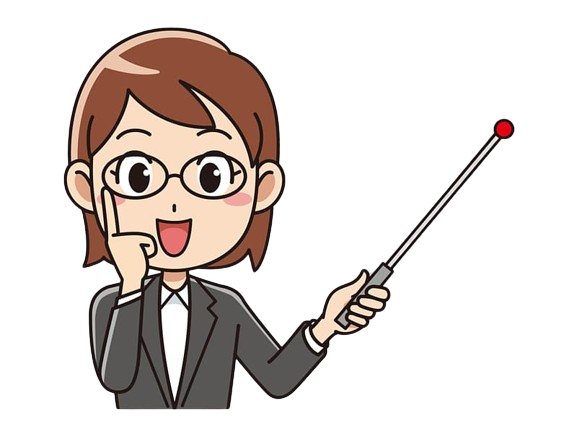 I. TIẾN HÓA NHỎ
Kết quả của quá trình tiến hóa nhỏ là gì?
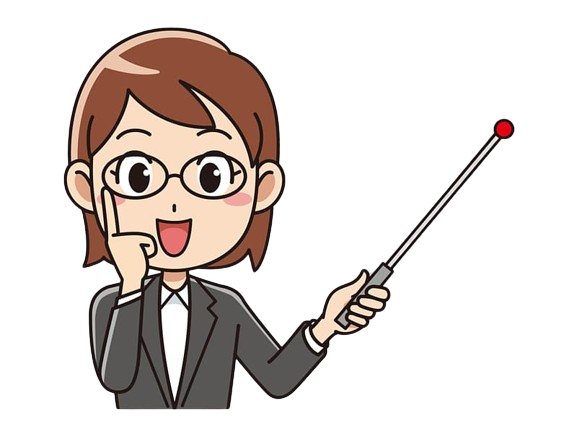 I. TIẾN HÓA NHỎ
Quy mô, thời gian của quá trình tiến hóa nhỏ diễn ra như thế nào?
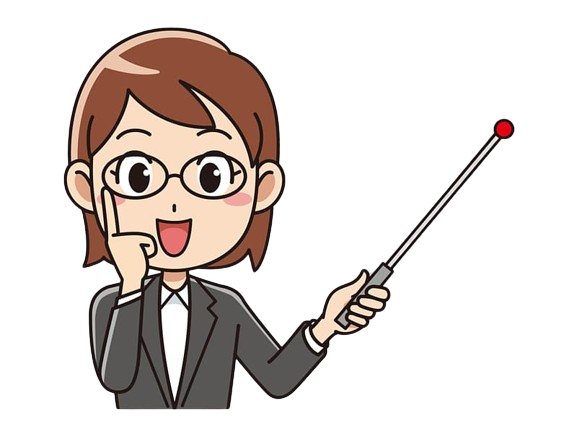 I. TIẾN HÓA NHỎ
Tiến hóa nhỏ là quá trình làm biến đổi tần số allele và thành phần kiểu gene của quần thể.
Kết quả là hình thành loài mới.
Tiến hóa nhỏ diễn ra trong quy mô hẹp; thời gian ngắn, có thể nghiên cứu bằng thực nghiệm.
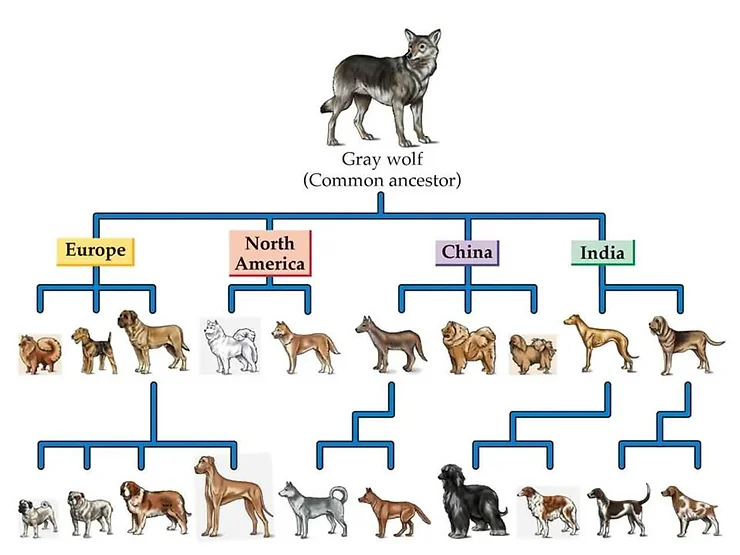 I. TIẾN HÓA NHỎ
Vì sao nói quần thể là đơn vị cơ bản của tiến hóa?
- Đặc trưng cho một nhóm các cá thể trong cùng một khu vực địa lí và thời gian.
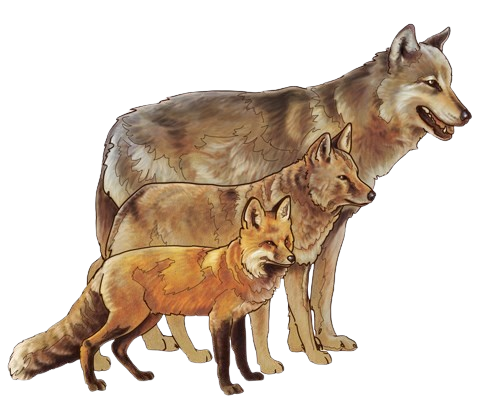 - Biến đổi cấu trúc di truyền qua các thế hệ.
- Quần thể là đơn vị tồn tại, đơn vị sinh sản của loài trong tự nhiên.
II. CÁC NHÂN TỐ TIẾN HÓA
Nhân tố tiến hóa là gì? Chúng bao gồm những nhân tố nào?
- Nhân tố tiến hoá là nhân tố làm biến đổi vốn gene của quần thể.
Các nhân tố tiến hoá gồm:  
	 + Đột biến 
	 + Dòng gene
        	 + Chọn lọc tự nhiên
	 + Phiêu bạt di truyền
	 + Giao phối không ngẫu nhiên
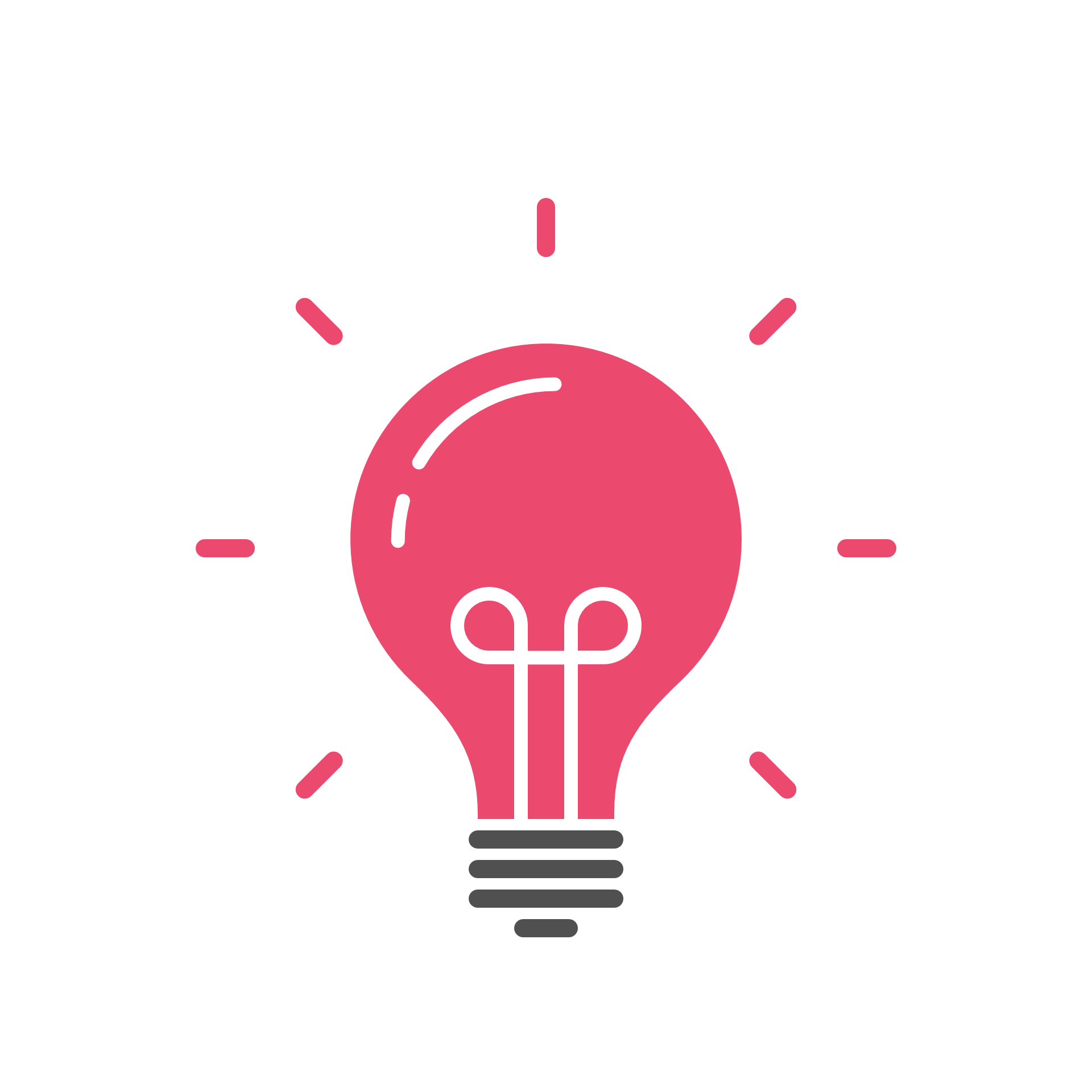 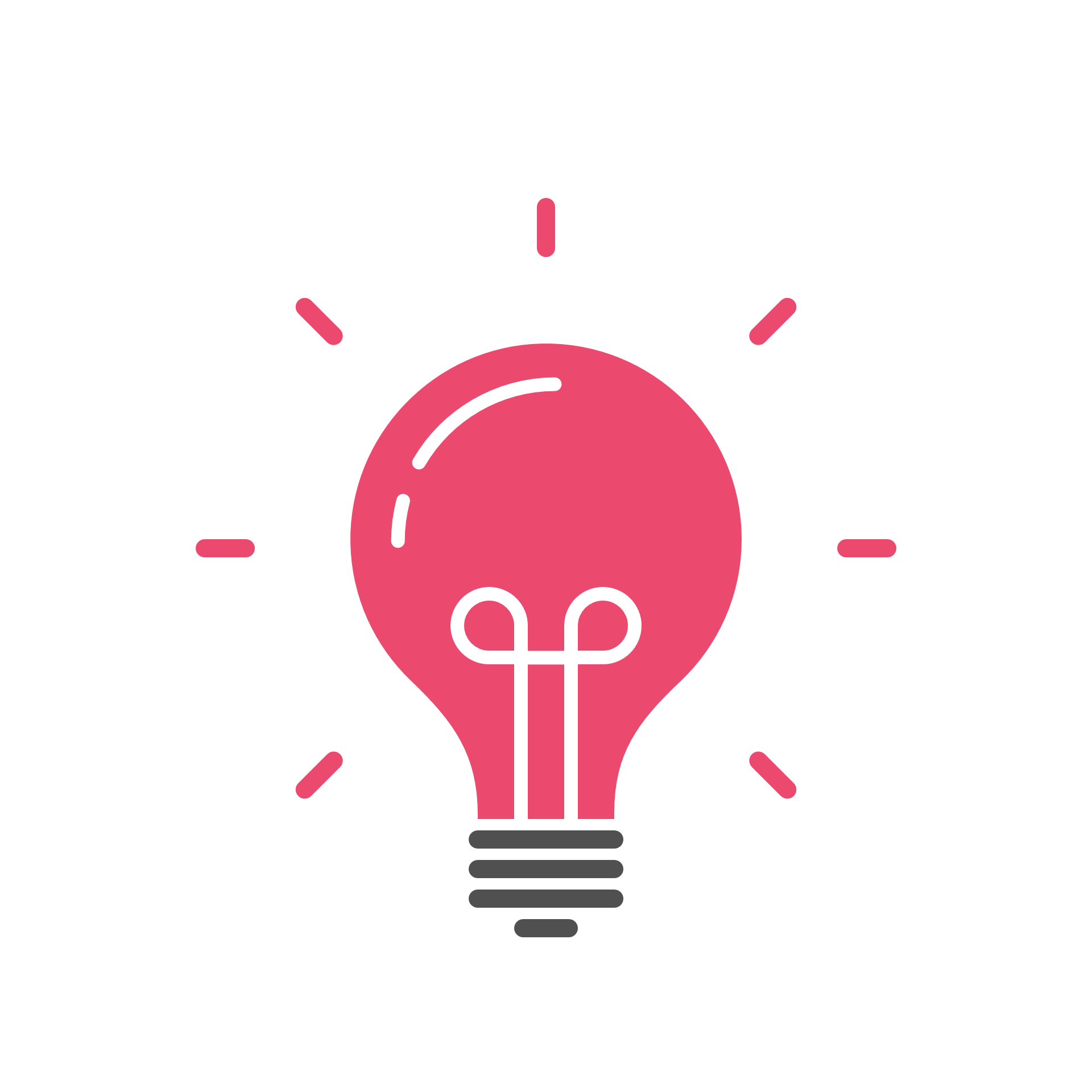 II. CÁC NHÂN TỐ TIẾN HÓA
Nhiệm vụ học tập
Học sinh hoat động nhóm thực hiện 2 vòng:
Vòng 1: Nhóm chuyên gia - mỗi học sinh trong nhóm nhận được các thẻ có màu giống nhau, số thứ tự lần lượt 1,2,3,4,5 cùng thực hiện chung 1 nhiệm vụ tìm hiểu đặc điểm của 1 nhân tố tiến hóa. Thời gian 5 phút
Vòng 2: Nhóm mảnh ghép - Các học sinh có số thứ tự  giống nhau lập thành nhóm mảnh ghép hoàn thành bảng trong phiếu học tập. Thời gian 5 phút
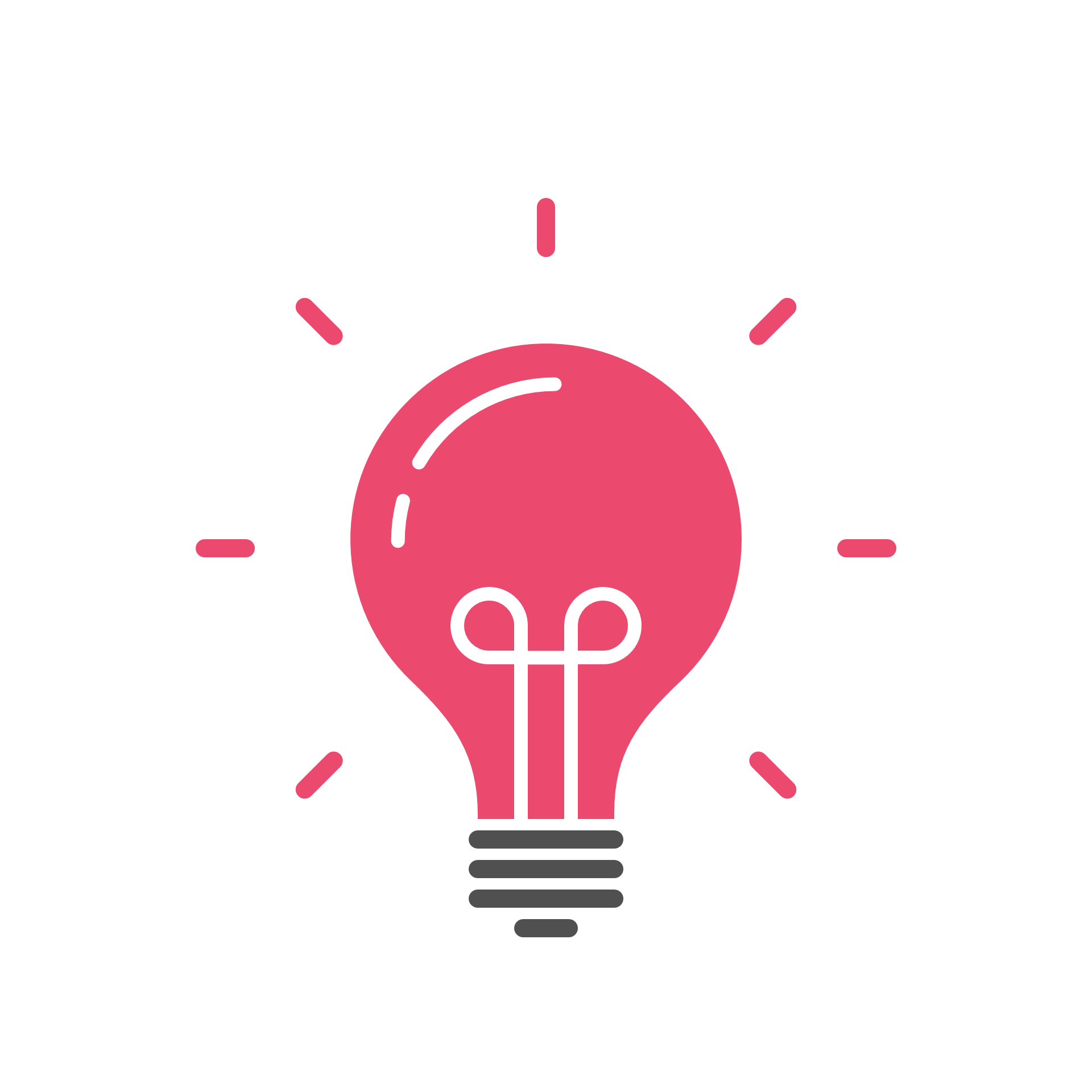 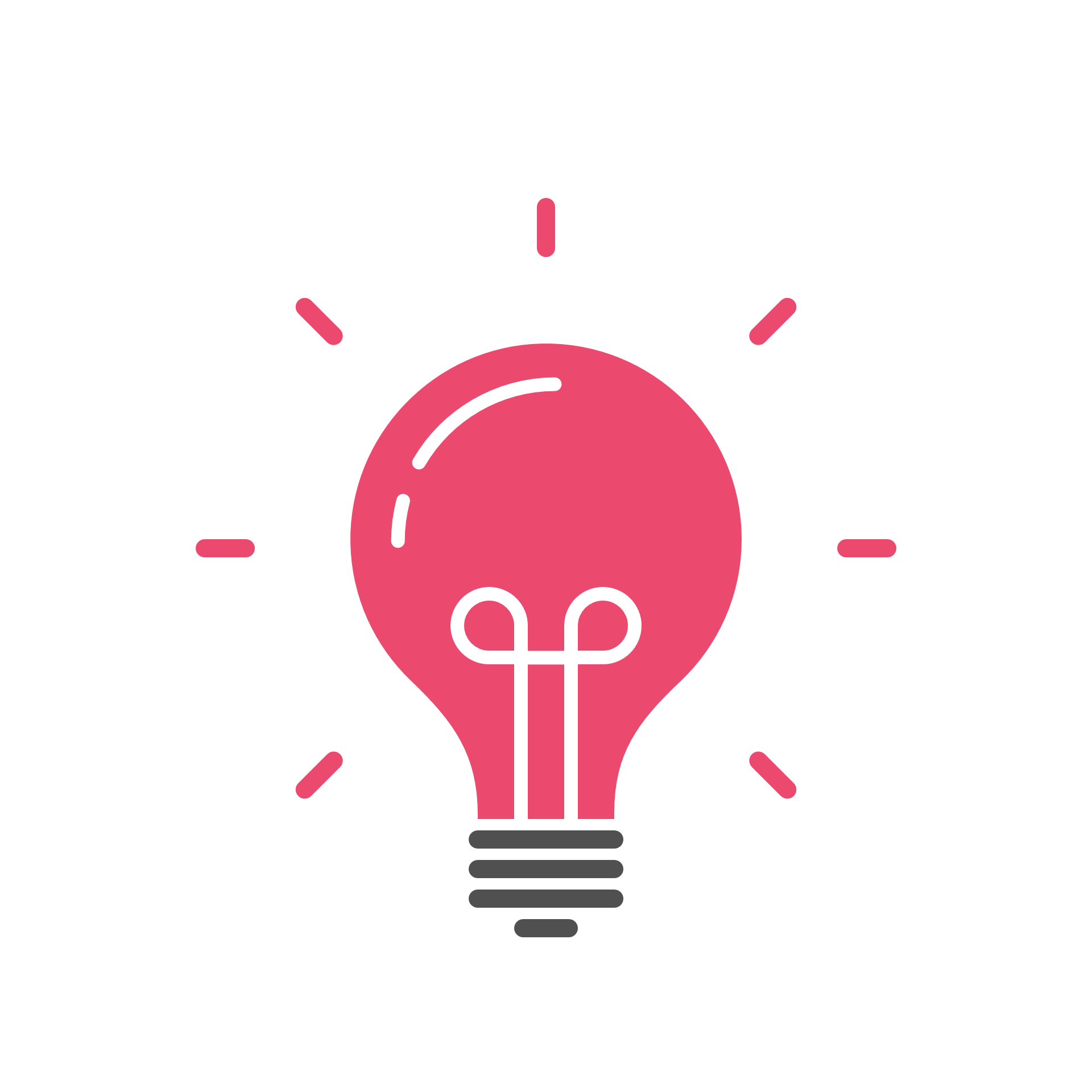 II. CÁC NHÂN TỐ TIẾN HÓA
NHIỆM VỤ VÒNG 1
: Tìm hiểu về đột biến
Thẻ màu xanh
: Tìm hiểu về di nhập gen
Thẻ màu đỏ
: Tìm hiểu về chọn lọc tự nhiên
Thẻ màu hồng
Thẻ màu cam
: Tìm hiểu các yếu tố ngẫu nhiên
Thẻ màu lam
: Tìm hiểu giao phối ngẫu nhiên
II. CÁC NHÂN TỐ TIẾN HÓA
Vòng 1:
Nhóm chuyên gia
Nhóm mảnh ghép
Vòng 2:
4
4
3
1
2
2
3
5
1
2
1
5
1
3
2
4
5
4
3
2
2
1
3
5
4
4
5
2
3
2
1
5
4
5
2
4
3
2
1
1
3
4
2
5
3
1
1
5
3
Nhóm 5
Nhóm 3
Nhóm 2
Nhóm 4
Nhóm 1
II. CÁC NHÂN TỐ TIẾN HÓA
PHIẾU HỌC TẬP VÒNG MẢNH GHÉP( Thời gian: 5 phút)
II. CÁC NHÂN TỐ TIẾN HÓA
1. Đột biến
- Phát sinh ngẫu nhiên, vô hướng.
- Làm xuất hiện các allele mới hoặc biến allele này thành allele khác.
- Là nguồn nguyên liệu sơ cấp cho quá trình chọn lọc tự nhiên.
- Tăng tính đa dạng di truyền của quần thể
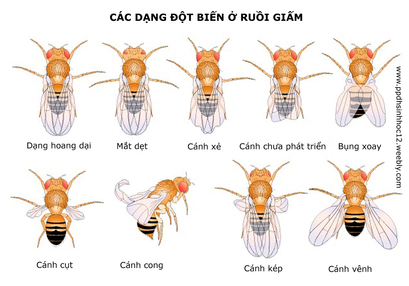 II. CÁC NHÂN TỐ TIẾN HÓA
2. Dòng gene
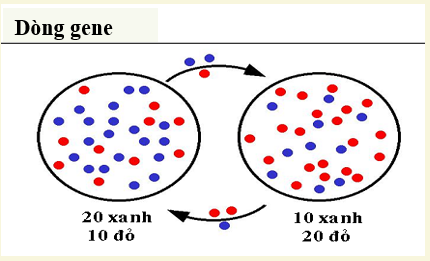 - Là sự di chuyển các allele giữa các quần thể thông qua sự di cư hoặc nhập cư của các cá thể hoặc các giao tử.
- Có thể mang đến allele mới hoặc mang đến các loại allele có sẵn trong quần thể nhận.
- Làm giảm sự khác biệt về vốn gene giữa các quần thể.
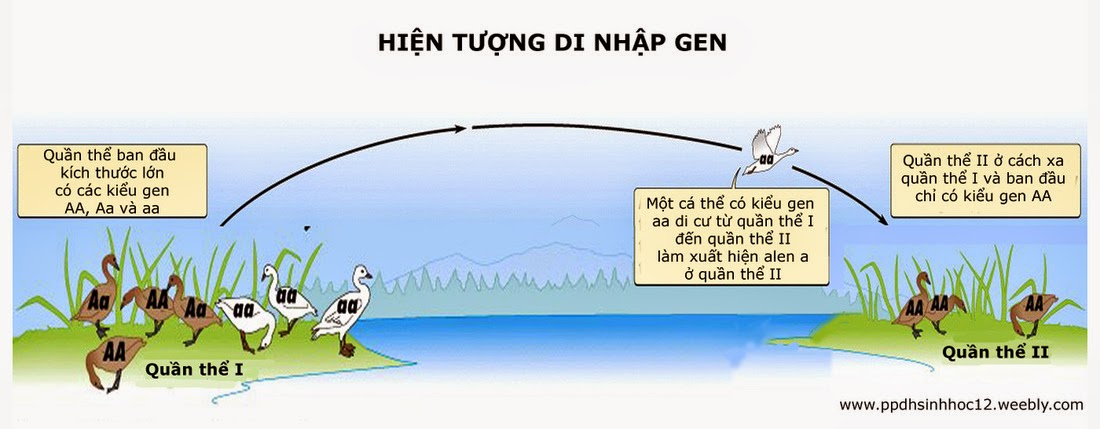 II. CÁC NHÂN TỐ TIẾN HÓA
3. Chọn lọc tự nhiên (CLTN)
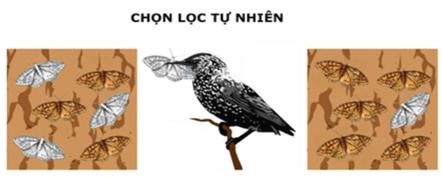 Thực chất: là quá trình tác động lên kiểu hình các cá thể trong quần thể, tăng cường khả năng sống sót và khả năng sinh sản của các cá thể có kiểu gene thích nghi với môi trường và ngược lại, đào thải các cá thể có kiểu gene kém thích nghi trong quần thể.
- Quy định chiều hướng tiến hóa (nhân tố có hướng).
- Làm nghèo vốn gen của quần thể.
 CLTN là nhân tố tiến hóa cơ bản nhất
II. CÁC NHÂN TỐ TIẾN HÓA
4. Phiêu bạt di truyền
- Làm thay đổi đột ngột tần số allele của quần thể một cách vô hướng.
- Có thể đào thải hoàn toàn một allele ra khỏi quần thể bất kể là allele có lợi hay có hại.
- Tác động của phiêu bạt di truyền phụ thuộc vào kích thước của quần thể.
- Phiêu bạt di truyền có thể làm nghèo vốn gene của quần thể.
II. CÁC NHÂN TỐ TIẾN HÓA
4. Phiêu bạt di truyền
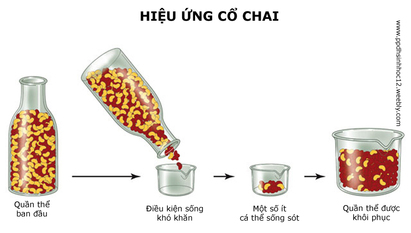 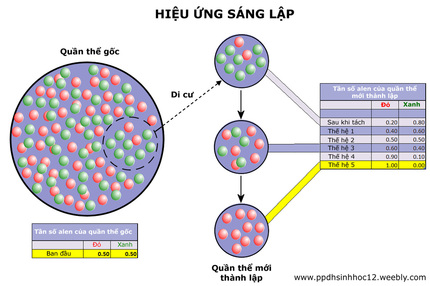 Các yếu tố ngẫu nhiên  tử vong hàng loạt mọi cá thể, độc lập với kiểu gene thích nghi. Các cá thể sống sót  quần thể mới với vốn gene khác biệt hoàn toàn so với quần thể ban đầu.
Các yếu tố ngẫu nhiên  một nhóm cá thể tách ra  tạo ra quần thể mới với vốn gene khác biệt
II. CÁC NHÂN TỐ TIẾN HÓA
5. Giao phối không ngẫu nhiên
- Gồm giao phối gần (tự thụ phấn và giao phối cận huyết) và giao phối có chọn lọc.
- Làm biến đổi vốn gen của quần thể theo hướng tăng dần tần số kiểu gene đồng hợp, giảm dần tần số kiểu gene dị hợp, không làm thay đổi tần số allele. 
- Giao phối không ngẫu nhiên làm giảm đa dạng di truyền trong quần thể.
III. SỰ HÌNH THÀNH CÁC ĐẶC ĐIỂM THÍCH NGHI
1. Khái niệm đặc điểm thích nghi
Quan sát video và cho biết màu sắc và hình dạng của những loài sinh vật mang lại lợi ích gì cho chúng?
III. SỰ HÌNH THÀNH CÁC ĐẶC ĐIỂM THÍCH NGHI
1. Khái niệm đặc điểm thích nghi
Thế nào là đặc điểm thích nghi?
Quan sát video và giải thích vì sao lá biến thành gai là đặc điểm thích nghi của xương rồng ở điều kiện khô hạn (Hình 17.2).
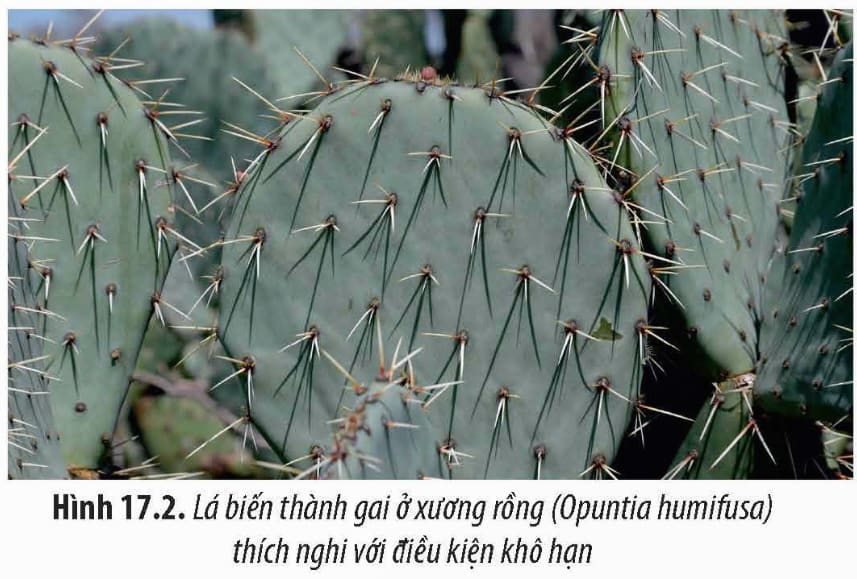 [Speaker Notes: ĐÁP ÁN: Lá biến thành gai ở xương rồng chính là sự thay đổi hình thái để thích nghi với điều kiện môi trường khô hạn, giúp hạn chế thoát hơi nước, tăng khả năng chống chịu với môi trường và tăng khả năng sống sót của chúng. Do đó, lá biến thành gai ở xương rồng là đặc điểm thích nghi.]
III. SỰ HÌNH THÀNH CÁC ĐẶC ĐIỂM THÍCH NGHI
2. Sự hình thành các đặc điểm thích nghi
Quan sát Hình 17.3, hãy giải thích quá trình hình thành đặc điểm thích nghi màu xanh lá cây của cơ thể ở quần thể bọ rùa.
ĐÁP ÁN: Ở thế hệ I, toàn bộ quần thể bọ rùa đều có màu cam. Ở thế hệ II, xuất hiện cá thể mang đột biến có màu xanh lá cây. Đặc điểm này giúp bọ rùa thích nghi tốt hơn với môi trường vì tránh được sự phát hiện của kẻ thù, do đó qua nhiều thế hệ, dưới tác động của chọn lọc tự nhiên, các cá thể màu cam bị tiêu diệt nhiều hơn, và quần thể lúc này có số lượng cá thể màu xanh chiếm ưu thế.
III. SỰ HÌNH THÀNH CÁC ĐẶC ĐIỂM THÍCH NGHI
2. Sự hình thành các đặc điểm thích nghi
Sự hình thành các đặc điểm thích nghi của cơ thể sinh vật chịu sự chi phối bởi những nhân tố chủ yếu nào?
GIAO PHỐI
CHỌN LỌC TỰ NHIÊN
ĐỘT BIẾN
Trình bày cơ chế hình thành các đặc điểm thích nghi?
III. SỰ HÌNH THÀNH CÁC ĐẶC ĐIỂM THÍCH NGHI
3. Sự hợp lí tương đối của các đặc điểm thích nghi
Tại sao nói các đặc điểm thích nghi chỉ mang tính tương đối? Cho ví dụ
Mỗi đặc điểm thích nghi là sản phẩm của chọn lọc tự nhiên trong hoàn cảnh nhất định nên chỉ có ý nghĩa trong hoàn cảnh phù hợp. Khi hoàn cảnh sống thay đổi, một đặc điểm vốn có lợi có thể trở thành bất lợi và bị thay thế bởi đặc điểm khác thích nghi hơn.
Ví dụ: Chuột chũi sống trong hang tối nên chúng hình thành các đặc điểm thích nghi phù hợp như thị giác kém phát triển, khứu giác rốt phát triển, có lông xúc giác dài ở trên mõm,... nhưng khi chúng ra khỏi hang thì những đặc điểm này trở thành bất lợi.
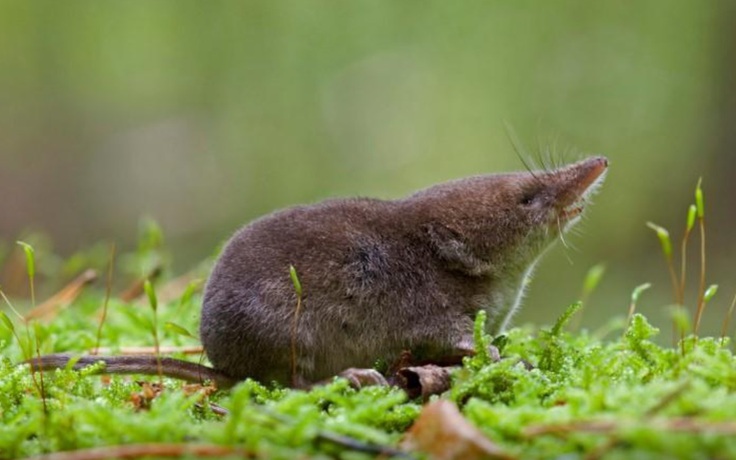 Ngay trong hoàn cảnh sống ổn định thì đột biến và biến dị tổ hợp không ngừng phát sinh, chọn lọc tự nhiên không ngừng tác động, do đó các đặc điểm thích nghi liên tục được hoàn thiện.
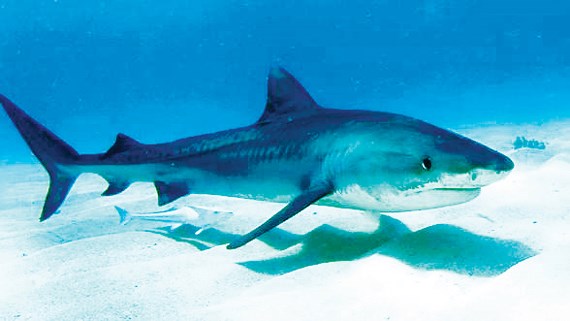 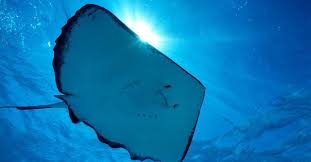 Lớp cá sụn
Ví dụ: 
Cá xương hoàn thiện hơn cá sụn;
Lưỡng cư không đuôi hoàn thiện hơn lưỡng cư có đuôi,...
Cá đuối
Cá mập
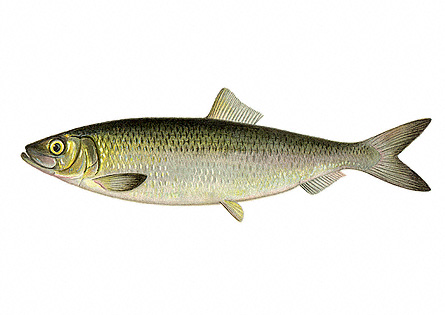 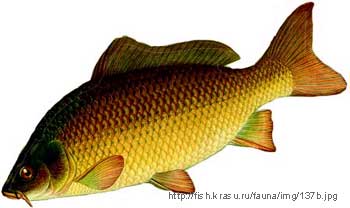 Lớp cá xương
Cá trích
Cá chép
III. SỰ HÌNH THÀNH CÁC ĐẶC ĐIỂM THÍCH NGHI
Thảo luận cặp đôi 5 phút để hoàn thành phiếu học tập số 2.
III. SỰ HÌNH THÀNH CÁC ĐẶC ĐIỂM THÍCH NGHI
IV
LOÀI VÀ CƠ CHẾ HÌNH THÀNH LOÀI
IV. LOÀI VÀ CƠ CHẾ HÌNH THÀNH LOÀI
1. KHÁI NIỆM LOÀI SINH HỌC
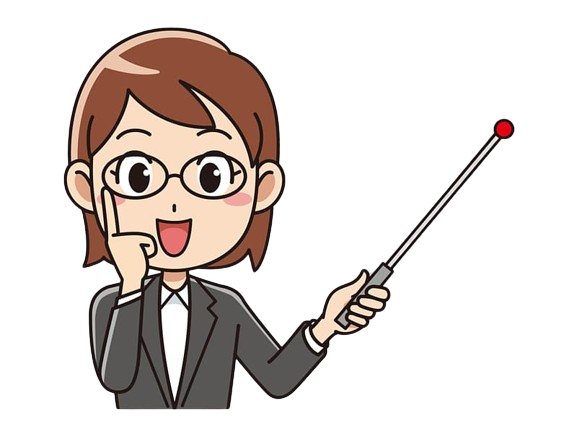 Gà và vịt sống trong trang trại có giao phối với nhau không? Vì sao?
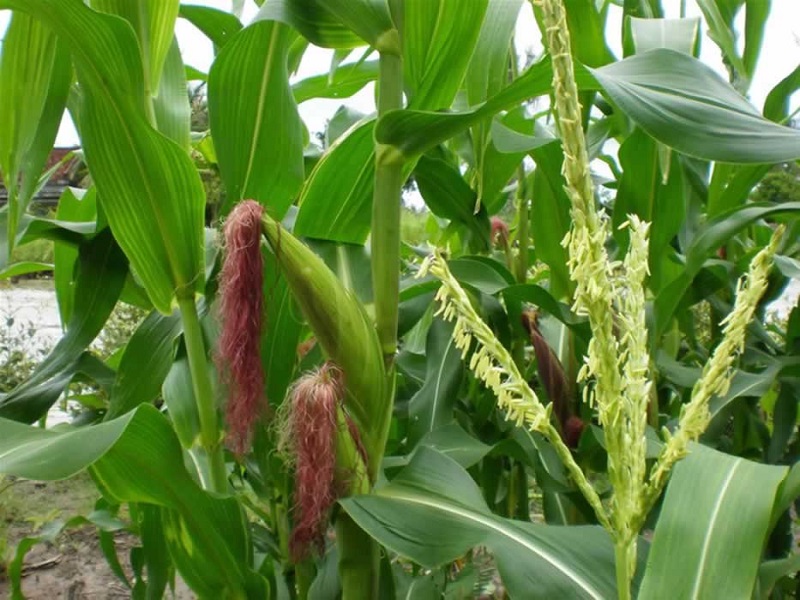 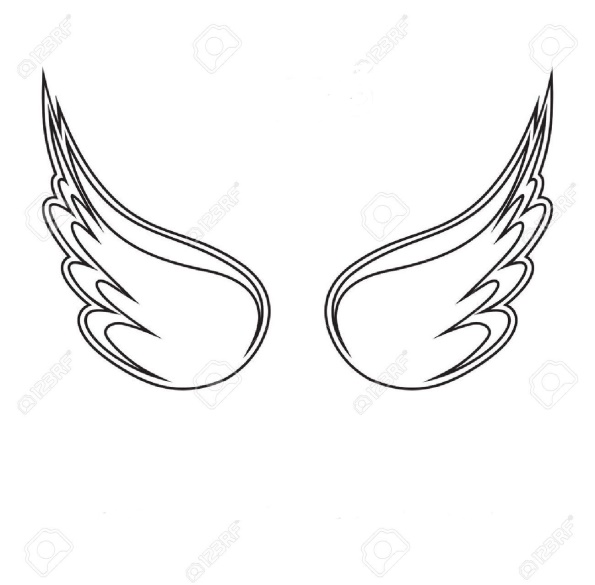 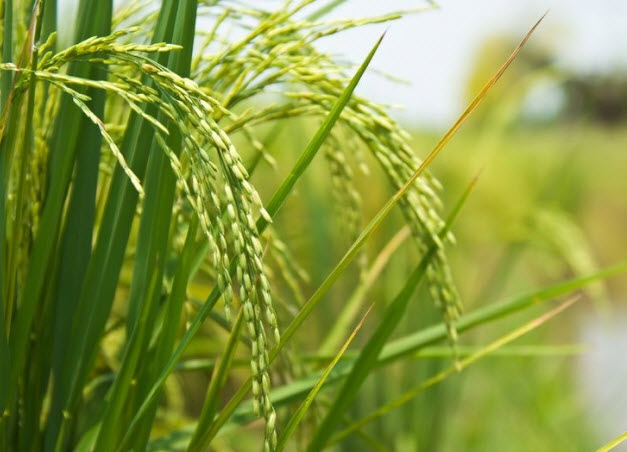 Hạt phấn cây lúa
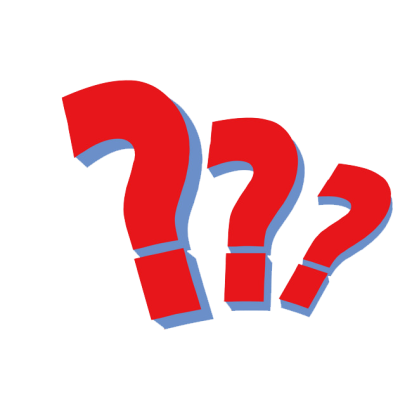 Hạt phấn của cây lúa có thụ phấn được cho cây ngô không? Vì sao?
IV. LOÀI VÀ CƠ CHẾ HÌNH THÀNH LOÀI
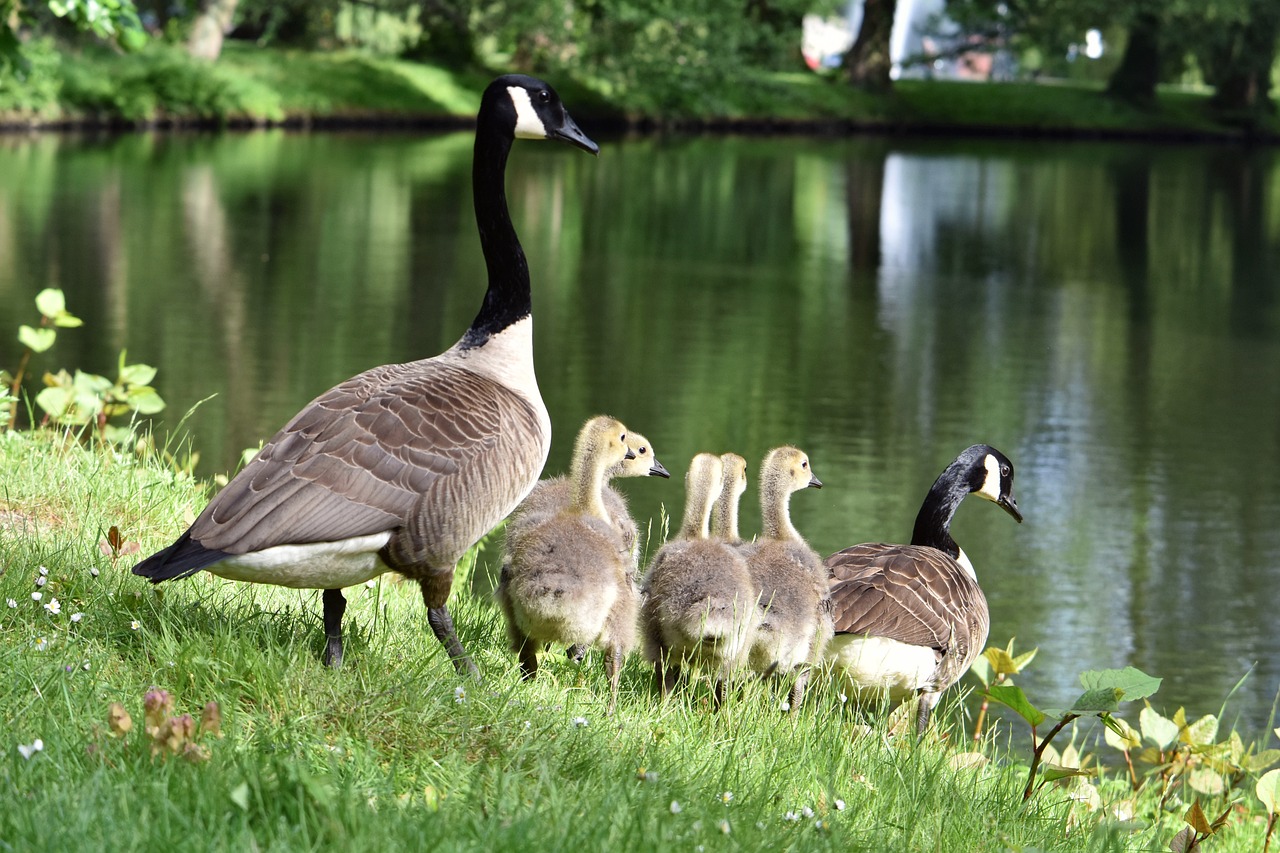 Loài ngỗng trời: Các cá thể có khả năng giao phối với nhau để sinh sản ra đời con
Loài sinh học là gì?
Loài sinh học là 1 hoặc 1 nhóm quần thể gồm các cá thể có khả năng giao phối với nhau trong tự nhiên và sinh ra đời con có sức sống có khả năng sinh sản và cách li sinh sản với các nhóm quần thể khác.
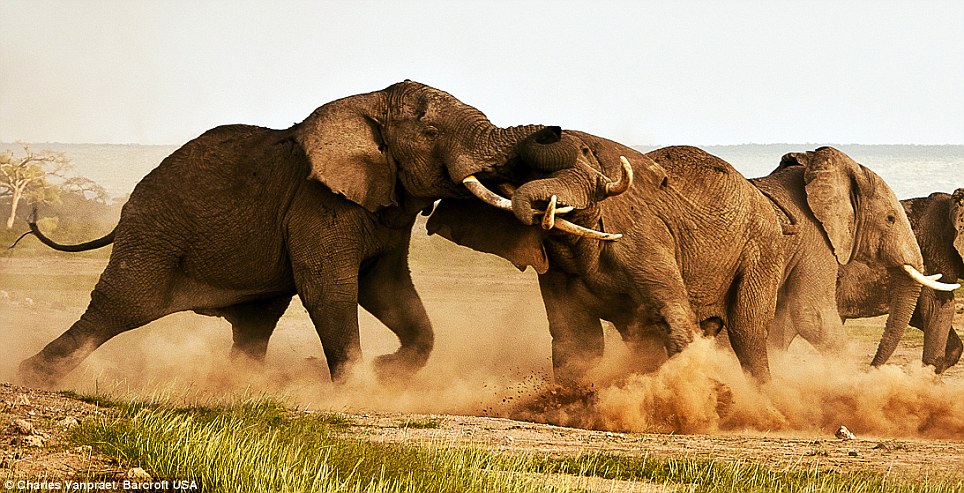 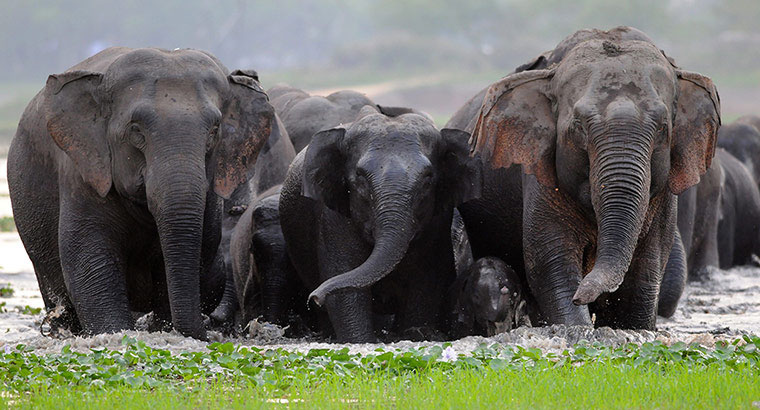 Loài Voi Ấn độ
Loài Voi châu phi
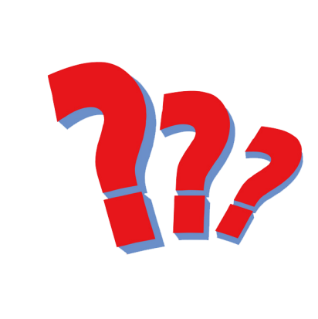 Nếu chỉ dựa vào các đặc điểm hình thái để phân loại các loài thì có chính xác không? Vì sao?
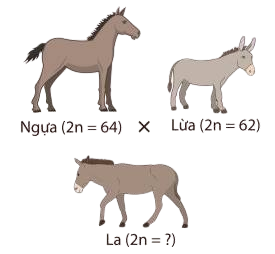 Con La có thể được coi là một loài không? Vì sao?
IV. LOÀI VÀ CƠ CHẾ HÌNH THÀNH LOÀI
Time
Hoàn thành bài tập 1 sau:
Là các trở ngại sinh học ngăn cản hai loài giao phối với nhau hoặc ngăn cản việc sinh ra con lai hữu thụ
IV. LOÀI VÀ CƠ CHẾ HÌNH THÀNH LOÀI
2. CƠ CHẾ HÌNH THÀNH LOÀI
Hình thành loài cùng khu vực địa lý
Hình thành loài 
khác khu vực địa lý
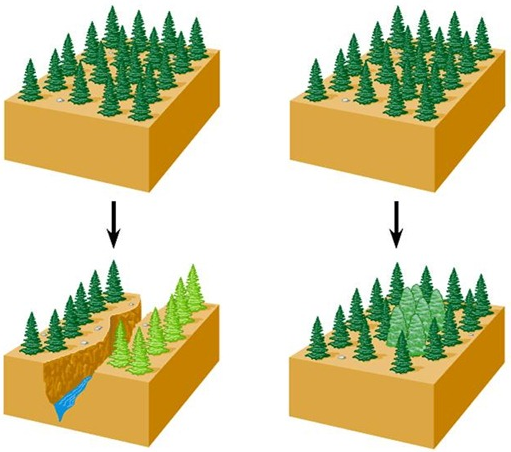 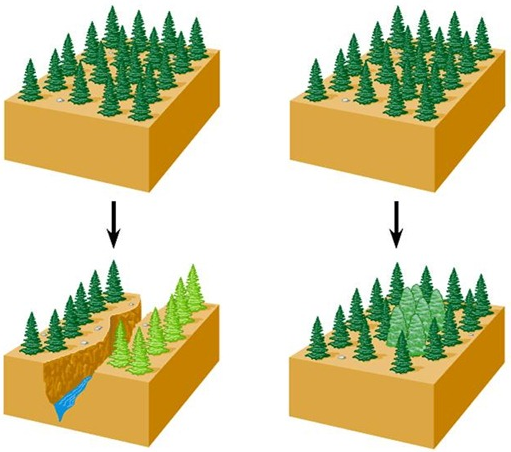 Quan sát hình và cho biết điểm khác biệt giữa hình thành loài khác khu vực địa lý và cùng khu vực đia lý
Do phát sinh ĐB lớn hoặc lai xa và đa bội hóa,….
Khu phân bố bị chia cắt bởi chướng ngại địa lý
Bài tập 2
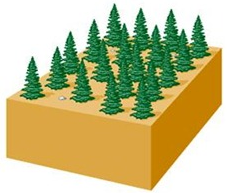 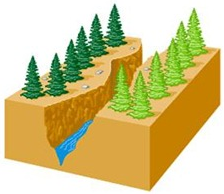 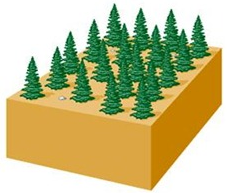 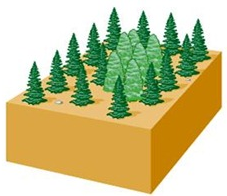 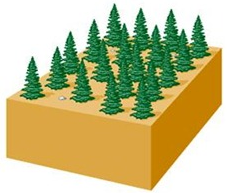 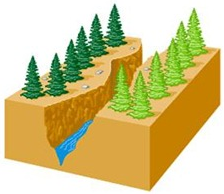 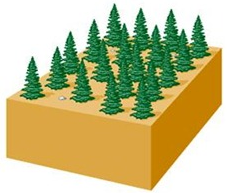 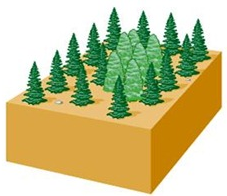 IV. LOÀI VÀ CƠ CHẾ HÌNH THÀNH LOÀI
2. CƠ CHẾ HÌNH THÀNH LOÀI
a. Hình thành loài khác khu vực địa lý
CH1
Hãy giải thích vai trò của các chướng ngại địa lý.
CH2
Giải thích sự hình thành các loài đặc hữu có trên các đảo đại dương?
a. Hình thành loài khác khu vực địa lý
CH1
Hãy giải thích vai trò của các chướng ngại địa lý.
- Các chướng ngại địa lý dẫn đến cách ly địa lý làm ngăn cản các cá thể của các quần thể cùng loài gặp gỡ và giao phối với nhau.
- Cách ly địa lý góp phần duy trì sự khác biệt về tần số alen và thành phần KG giữa các quần thể được tạo ra bởi các nhân tố tiến hóa.
a. Hình thành loài khác khu vực địa lý
CH2
Giải thích sự hình thành các loài đặc hữu có trên các đảo đại dương?
Các đảo ở đại dương cách li địa lí với đất liền và các vùng khác, do đó các đảo này có điều kiện môi trường đặc trưng mà không nơi nào có được. 
Từ đó, tạo điều kiện cho các nhân tố tiến hóa đặc biệt là chọn lọc tự nhiên diễn ra theo các hướng khác nhau, dần dần tạo ra kiểu gene mới, cách li sinh sản với quần thể gốc ban đầu, hình thành loài mới.
b. Hình thành loài cùng khu vực địa lý
* Hình thành loài thông qua cơ chế tự đa bội
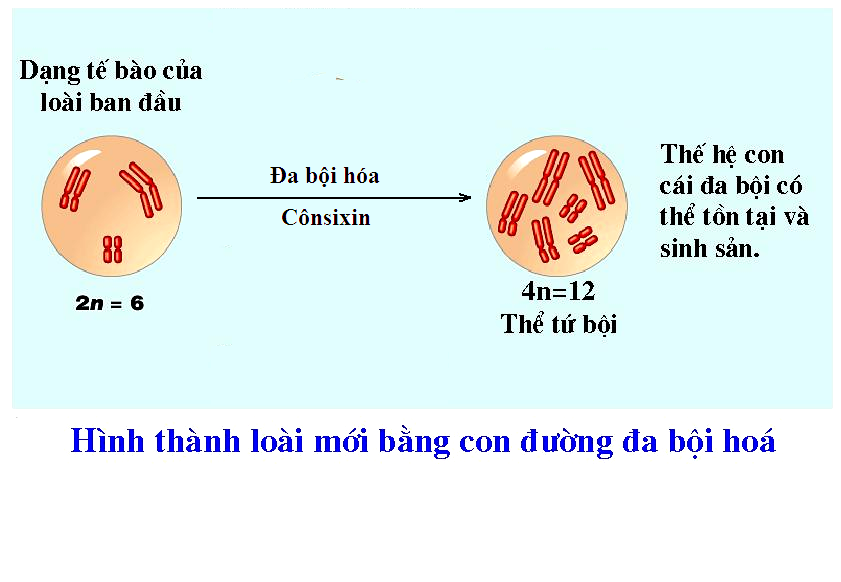 => Đột biến tạo nên thể tứ bội cách ly sinh sản với thể lưỡng bội ở QT gốc.
* Hình thành loài thông qua cơ chế dị đa bội
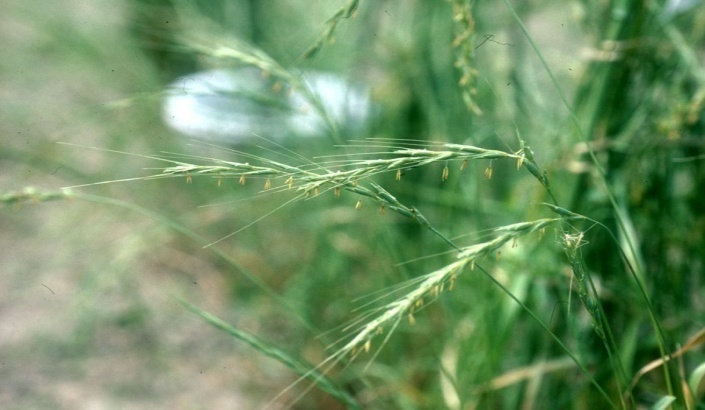 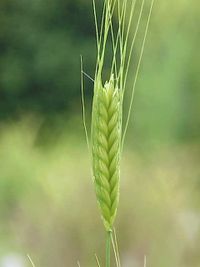 Loài lúa mì
(Triticum monococcum)
Lúa mì hoang dại
(Aegilops speitordes)
x
Hệ gen AA với 2n = 14
Hệ gen BB với 2n = 14
Con lai với hệ gen AB với 2n = 14, bất thụ
Đa bội hoá
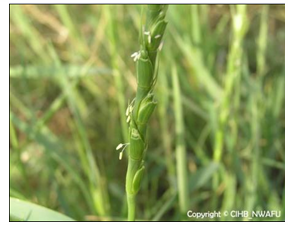 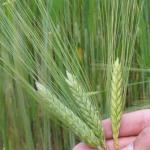 Aegilops squarrosa
Triticum dicoccum
x
Hệ gen AABB 
4n = 28
Hệ gen DD 
 2n = 14
Con lai với hệ gen ABD với 3n = 21, bất thụ
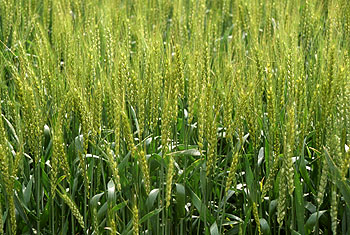 Đa bội hoá
Triticum  eastivum
 (Lúa mì trồng hiện nay)
Hệ gen AABBDD 6n = 42
b. Hình thành loài cùng khu vực địa lý
CH3
Vì sao lai xa và đa bội hóa nhanh chóng hình thành loài mới ở thực vật nhưng ít xảy ra ở động vật?
Vì ở thực vật có thể thụ phấn cho nhau tạo con lai sống sót, sinh trưởng và phát triển.
Còn ở động vật có cơ chế cách li sinh sản phức tạp hơn, những rối loạn về lai xa và đa bội hóa rất dễ khiến động vật giảm sức sống, khó thích nghi và tồn tại nên hiện tượng này ít xảy ra ở động vật.
V
TIẾN HÓA LỚN VÀ SỰ PHÁT SINH CHỦNG LOÀI
Các loài trong bộ Ăn thịt có một số điểm chung:
- Răng nanh dài nhọn, răng cửa nhỏ sắc.
- Ngón chân có vuốt cong, dưới có đệm thịt êm 
→ Thích nghi với chế độ ăn thịt và cách săn mồi (rình và vồ mồi)
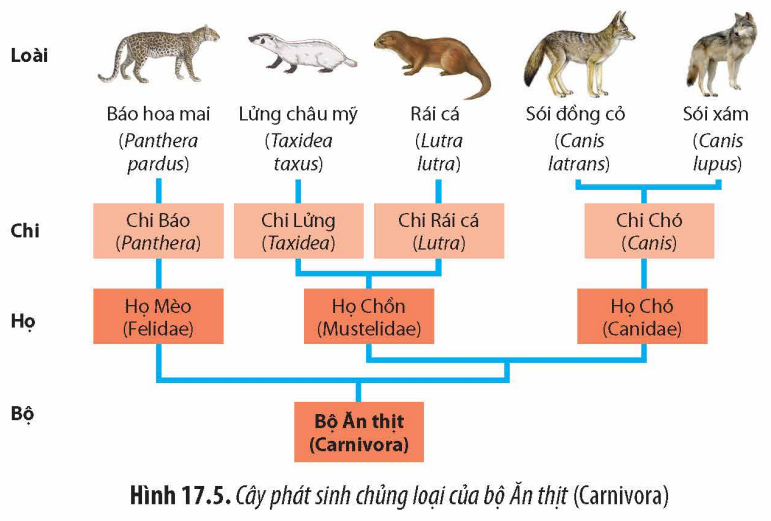 Tại sao các loài khác nhau lại có đặc điểm chung ?
Hình 17.6. Cây phát sinh chủng loài của bộ Ăn thịt (Carnivora)
TIẾN HÓA LỚN
Bộ I
Chi 3
Chi 1
Chi 2
Chi 4
Họ 2
Họ 1
Loài hiện tại
Tại sao các loài khác nhau lại có đặc điểm chung ?
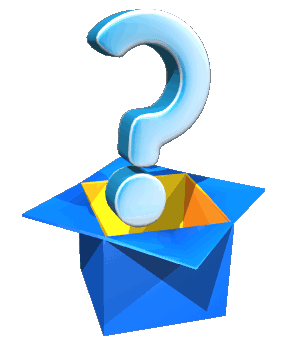 Loài 3A1
Loài 1A
Loài 3A2
Loài 3B1
Loài 3B2
Loài 1B
Loài 1C
Loài 2B
Loài 2A
QT 1A
QT 1B
QT 3A2
QT 3A1
QT 3B2
QT 3B1
QT 2B
QT 1C
QT 2A
Loài 1
Loài 2
Loài 3A
Loài 3B
QT 3A
QT 3B
TIẾN HÓA NHỎ
TIẾN HÓA NHỎ
Loài ban đầu
Loài 3
Quần thể 2
Quần thể 1
Quần thể 3
TIẾN HÓA LỚN
Bộ I
Chi 3
Chi 1
Chi 2
Chi 4
Họ 2
Họ 1
Loài hiện tại
Loài 3A1
Loài 1A
Loài 3B1
Loài 3A2
Loài 3B2
Loài 1B
Loài 1C
Loài 2B
Loài 2A
QT 1A
QT 1B
QT 3A2
QT 3A1
QT 3B2
QT 3B1
QT 2B
QT 1C
QT 2A
Phân biệt tiến hóa nhỏ và tiến hóa lớn:
- Khái niệm
- Quy mô, thời gian
- Phương thức nghiên cứu và kết quả
Loài 2
Loài 3A
Loài 3B
Loài 1
QT 3A
QT 3B
TIẾN HÓA NHỎ
TIẾN HÓA NHỎ
Loài 3
Quần thể 1
Quần thể 2
Quần thể 3
Loài ban đầu
TIẾN HÓA LỚN
Bộ I
Chi 3
Chi 1
Chi 2
Chi 4
Họ 2
Họ 1
Hoàn thành bảng sau
Hoat động nhóm: 4 phút
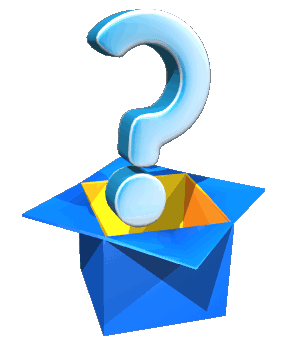 Loài hiện tại
Loài 3A1
Loài 1A
Loài 3B1
Loài 3A2
Loài 3B2
Loài 1B
Loài 1C
Loài 2B
Loài 2A
QT 1A
QT 1B
QT 3A2
QT 3A1
QT 3B2
QT 3B1
QT 2B
QT 1C
QT 2A
Loài 2
Loài 3A
Loài 3B
Loài 1
QT 3A
QT 3B
TIẾN HÓA NHỎ
TIẾN HÓA NHỎ
Loài 3
Quần thể 1
Quần thể 2
Quần thể 3
Loài ban đầu
V. TIẾN HÓA LỚN VÀ SỰ PHÁT SINH CHỦNG LOÀI
Phân biệt tiến hóa nhỏ và tiến hóa lớn
V. TIẾN HÓA LỚN VÀ SỰ PHÁT SINH CHỦNG LOÀI
Tiến hóa lớn
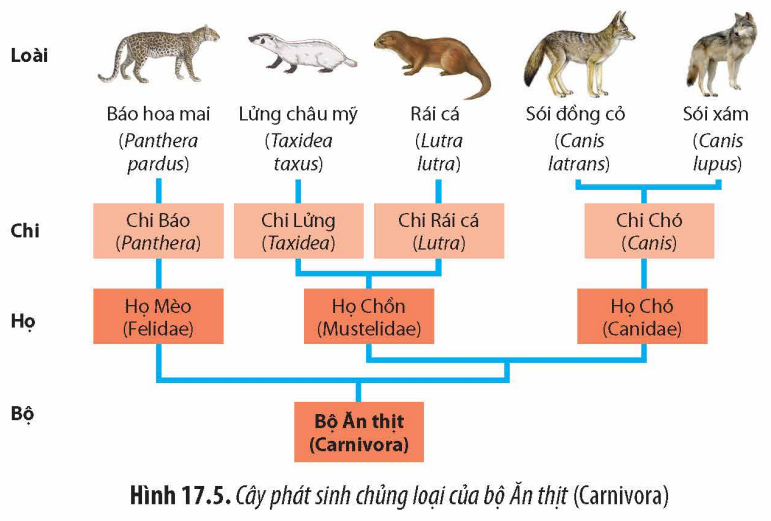 Là quá trình tiến hoá hình thành loài và các đơn vị phân loại trên loài (chi, họ, bộ, lớp, ngành, giới), diễn ra trên quy mô lớn, thời gian dài dẫn đến hình thành toàn bộ sinh giới.
Hình 17.6. Cây phát sinh chủng loài của bộ Ăn thịt (Carnivora)
V. TIẾN HÓA LỚN VÀ SỰ PHÁT SINH CHỦNG LOÀI
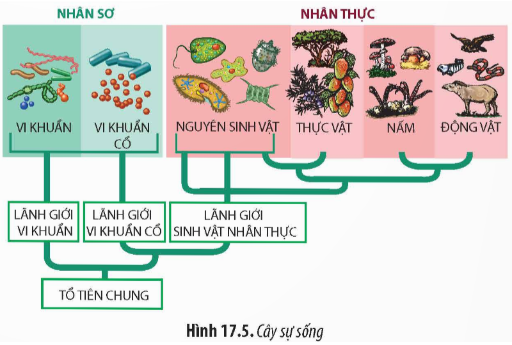 Cây sự sống và sự phát sinh chủng loài
Hoạt động cặp đôi: 2 phút
Quan sát hình 17.5, hãy cho biết các ý sau đây là đúng hay sai? Giải thích.
       1. Nguyên sinh vật có họ hàng gần với vi khuẩn hơn là với thực vật.
       2. Nấm có họ hàng gần với động vật hơn là với thực vật.
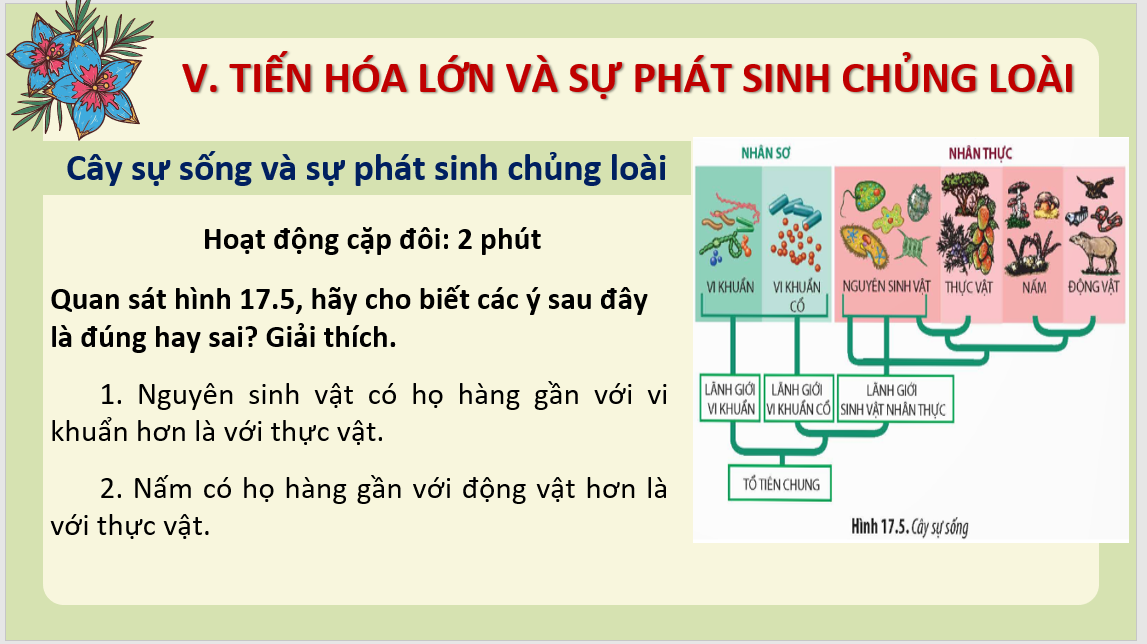 V. TIẾN HÓA LỚN VÀ SỰ PHÁT SINH CHỦNG LOÀI
Cây sự sống và sự phát sinh chủng loài
- Là giả thuyết dưới dạng sơ đồ, giải thích mối quan hệ tiến hóa giữa các loài sinh vật.
- Sự phát sinh chủng loại là kết quả của tiến hóa nhỏ và tiến hóa lớn qua quá trình lịch sử lâu dài.
- Sự sống cho thấy sinh giới bắt nguồn từ một tổ tiên chung không xác định được và tiến hóa thành ba lãnh giới: Vi khuẩn, Vi khuẩn cổ và sinh vật nhân thực.
V. TIẾN HÓA LỚN VÀ SỰ PHÁT SINH CHỦNG LOÀI
Hãy phân tích mối quan hệ tiến hoá giữa các loài trong cây sự sống ở hình trên để chứng minh sự phát sinh chủng loại là kết quả của quá trình tiến hoá. Biết rằng những đặc điểm tổ tiên chung tồn tại ở tất cả các loài trong cùng một nhánh, đặc điểm phát sinh mới đặc trưng cho các nhánh riêng.
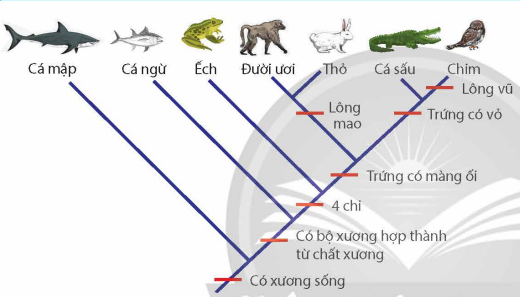 LUYỆN TẬP
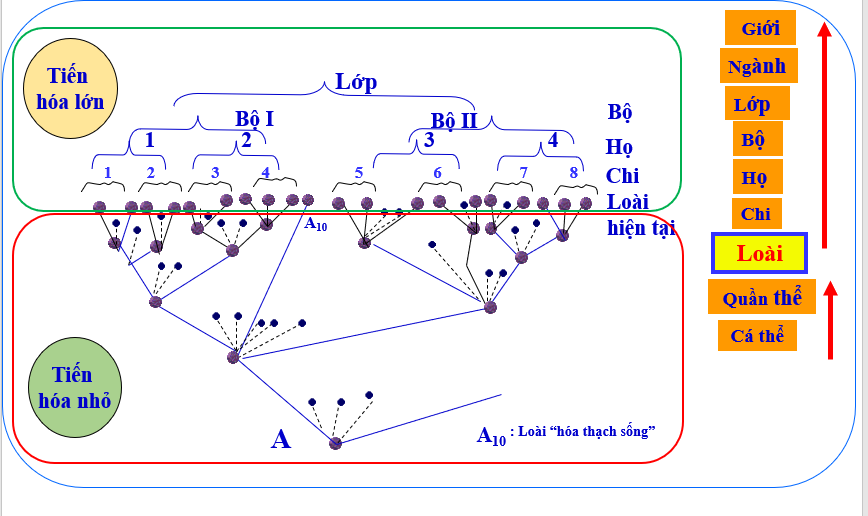 Dựa vào phần tiến hóa lớn ở hình bên, hãy cho biết từ loài tổ tiên ban đầu là loài A, sau nhiều thế hệ đã hình thành bao nhiêu loài, chi, họ, bộ, lớp?
添加文字
Đáp án:  20 loài hiện tại (1 loài là hóa thạch sống)  8 chi  4 họ  2 bộ  1 lớp.
Câu 1: Tiến hóa nhỏ là
A. sự biến đổi tần số allele và thành phần kiểu gen của quần thể qua các thế hệ.
B. quá trình hình thành loài mới và các nhóm phân loại trên loài.
C. biến đổi kiểu hình của quần thể dẫn tới sự hình thành loài mới.
D. biến đổi thành phần kiểu gen của quần thể  và hình thành đặc điểm thích nghi.
Câu 2: Rừng cây bạch dương có thân gỗ màu trắng. Bướm đêm có thân trắng ngà là nguồn thức ăn của nhiều loài chim, động vật có vú và côn trùng khác có trong khu rừng này. Khi khói bụi của khu công nghiệp thải ra làm thân cây bạch dương phủ màu bụi sẫm, lâu dần quần thể bướm đêm có thân màu trắng ngà bị thay thế thành quần thể bướm đêm có thân màu nâu sẫm. Những yếu tố nào sau đây đã đóng góp vào sự thay đổi tần số kiểu hình màu sắc của bướm đêm?
A. Đột biến, dòng gene và sinh sản.
B. Đột biến, sinh sản và phiêu bạt di truyền.
C. Đột biến, sinh sản và chọn lọc tự nhiên.
D. Dòng gene, phiêu bạt di truyền và sinh sản.
Câu 3: Peter và Rosemary Grant cùng các đồng nghiệp của họ đã nghiên cứu quần thể chim sẻ Galápagos hàng năm từ năm 1976. Nghiên cứu được thực hiện trên kích thước mỏ của loài chim sẻ Geospiza fortis ăn hạt sống trên đảo Galapagos. Những con chim này đã thừa hưởng sự biến đổi về hình dạng mỏ với một số cá thể có mỏ rộng, sâu và những cá thể khác có mỏ mỏng hơn. Những loài chim có mỏ lớn ăn hiệu quả hơn những hạt lớn, cứng, trong khi những loài chim có mỏ nhỏ hơn ăn những hạt nhỏ, mềm hiệu quả hơn. Trong năm 1977, một đợt hạn hán đã làm thay đổi thảm thực vật trên đảo. Sau thời kì này, số lượng hạt giảm đi đáng kể; sự suy giảm ở hạt nhỏ, mềm lớn hơn sự suy giảm ở hạt to, cứng. Một số kết quả nghiên cứu được thể hiện trong biểu đồ dưới đây:
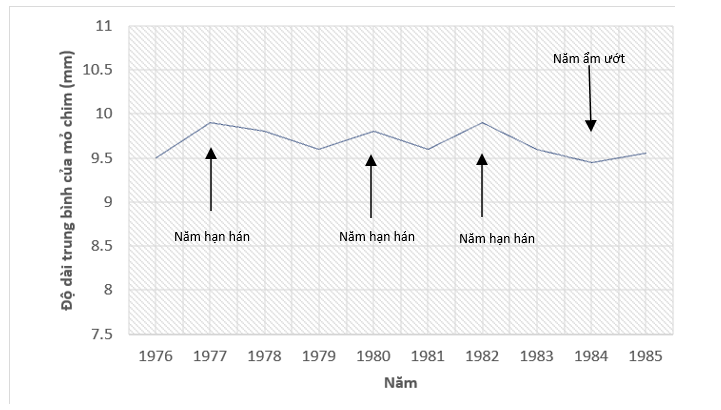 Câu 3: Mỗi nhận định nào sau đây là đúng hay sai khi giải thích về nguyên nhân sự thay đổi kích thước mỏ chim trong biểu đồ trên?
a. Các chim sẻ trong quần thể thích nghi với những năm hạn hán bằng cách phát triển mỏ lớn hơn, truyền lại đặc điểm cho con cái và dẫn đến tăng kích thước mỏ trung bình.
b. Kích thước mỏ trung bình của chim sẻ tăng lên trong những năm hạn hán và giảm dần trong những năm ẩm ướt.
c. Kích thước mỏ trung bình tăng từ 9,5 mm năm 1976 lên 9,9 mm năm 1977 trước khi giảm dần xuống 9,7 mm vào năm 1979.
d. Những loài chim sẻ có mỏ lớn hơn có lợi thế hơn khi cạnh tranh thức ăn trong những năm hạn hán, do đó có nhiều khả năng sống sót và di truyền cho thế hệ sau, làm tăng kích thước mỏ.
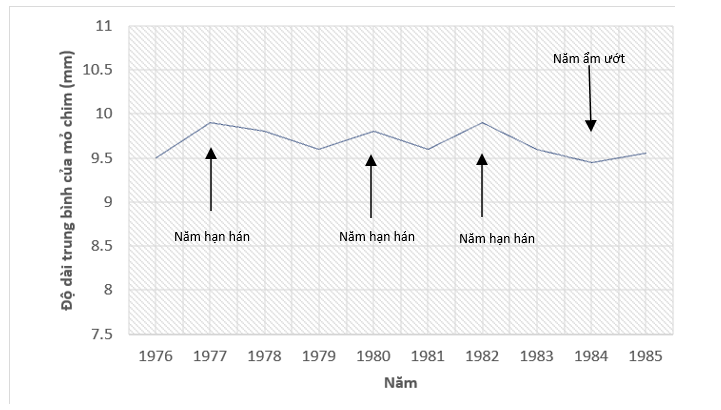 Hướng dẫn giải
Câu 3:
a. Hiểu → Sai. Các loài chim mỏ lớn đã mang đặc điểm mỏ lớn trước, sau đó sinh sản để tạo thêm đời con, do điều kiện hạn hán thì bất lợi cho các chim mỏ nhỏ, thuận lợi cho chim mỏ lớn nên số lượng chim mỏ lớn nhiều → tăng kích thước trung bình của mỏ. 
b. Hiểu → Sai. Những năm không phải ẩm ướt thì kích thước mỏ trung bình cũng có giảm.
c. Biết → Sai. Chỉ mô tả số liệu, chưa đưa ra giải thích nguyên nhân sự thay đổi kích thước mỏ chim trong biểu đồ.
d. Vận dụng → Đúng. Vì một đợt hạn hán đã làm thay đổi thảm thực vật trên đảo. Sau thời kì này, số lượng hạt giảm đi đáng kể; sự suy giảm ở hạt nhỏ, mềm lớn hơn sự suy giảm ở hạt to, cứng.
Câu 4: Trong các nhân tố tiến hóa: đột biến, dòng gene, giao phối không ngẫu nhiên, phiêu bạt di truyền, chọn lọc tự nhiên, có bao nhiêu nhân tố tiến hóa làm thay đổi tần số allele của quần thể?
Đáp án: 4
Gồm: đột biến, dòng gene, phiêu bạt di truyền, chọn lọc tự nhiên.
VẬN DỤNG
Lớp thành các nhóm HS (5 – 6 HS/nhóm). Thảo luận và hoàn thành 2 nội dung câu hỏi vận dụng trong SGK trang 116.
1. Có ý kiến cho rằng thuốc kháng sinh trị bệnh nhiễm khuẩn là nhân tố làm xuất hiện các chủng kháng thuốc. Ý kiến trên đúng hay sai? Giải thích.
2. Sưu tầm tài liệu và thiết kế poster về sự phát sinh chủng loại của con người hoặc sự phát sinh và phát triển của sinh giới.
Thời hạn nộp: sau 2 tuần
HƯỚNG DẪN HỌC TẬP
- Ôn lại kiến thức đã học ở Bài 17.
- Hoàn thành nội dung phần Vận dụng.
- Đọc và tìm hiểu nội dung Bài: ôn tập chương 4 và thực hiện các nhiệm vụ sau:
Vẽ sơ đồ tư duy hệ thống kiến thức cốt lõi của nội dung chương 4.
Trả lời trước các câu hỏi phần bài tập trong SGK trang 118.